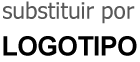 Nome da Empresa
Endereço
Cidade, Estado, CEP
Produtos e Serviços
Nome do Destinatário
Este é o local ideal para uma declaração de missão
Site
Email
É possível utilizar este folheto profissional e limpo da forma como ele é, ou personalizá-lo facilmente.
Nesta página, adicionamos algumas dicas (como esta) para ajudá-lo a começar.
Endereço
Cidade, Estado, CEP
Nome da Empresa
Tel [Telefone]
Fax [Fax]
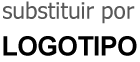 [Speaker Notes: Para alterar este folheto, substitua nosso conteúdo de amostra pelo seu. Ou, se preferir começar do zero, pressione o botão Novo Slide na guia Início, para inserir uma página nova. Agora insira seu texto e imagens nos espaços reservados em branco. Para alterar o logotipo pelo logotipo de sua empresa, selecione a imagem “substituir LOGOTIPO” e escolha Alterar Imagem na guia Formatar Ferramentas de Imagem.

E você notou que fizemos marcas de dobra para você? Elas são muito claras, mas se você não quiser que as mesmas sejam visualizadas em seu panfleto, selecione e exclua-as antes da impressão.]
Concentre-se no que você faz melhor!
Acha que um documento aparentemente perfeito deve ser difícil de formatar? Pense novamente!
“Sua empresa é a maior. Não consigo imaginar alguém vivendo sem você.”
Os espaços reservados neste folheto são formatados para você. Incluímos algumas dicas para ajudá-lo a começar. 
Caso você deseje adicionar ou remover marcadores do texto, basta usar o botão Marcadores na guia Página Inicial.
Cliente muito inteligente
“Recomendamos sua empresa para quem quiser nos ouvir, porque você é fantástico!”
Mais um cliente feliz
Personalize quase que imediatamente
Principais ofertas
O que incluir em um folheto como este?
Para substituir fotos, selecione uma imagem e exclua-a. Em seguida, use o ícone Inserir Imagem no espaço reservado para inserir sua imagem.
Não seja tímido! Mostre-lhes como você é fabuloso. Liste ou resuma aqui, os pontos-chave sobre o que você faz.
Ou você poderia usar esse local para “promover sua venda.” Se você tivesse apenas alguns segundos para lançar seus produtos ou serviços para alguém, o que você diria?
Sabemos que você poderia continuar falando por horas sobre como  o seu negócio é grande. (E nós não o censuramos—você é incrível!)
Mas, como que você precisa ser breve e eficaz, podemos tentar um resumo dos benefícios competitivos à esquerda e uma breve história de sucesso aqui no meio.
O lado direito desta página é perfeito para aqueles depoimentos brilhantes e uma lista dos principais produtos ou serviços.
[Speaker Notes: Para alterar este folheto, substitua nosso conteúdo de amostra pelo seu. Ou, se preferir começar do zero, pressione o botão Novo Slide na guia Início, para inserir uma página nova. Agora insira seu texto e imagens nos espaços reservados em branco. Para alterar o logotipo pelo logotipo de sua empresa, selecione a imagem “substituir LOGOTIPO” e escolha Alterar Imagem na guia Formatar Ferramentas de Imagem.

E você notou que fizemos marcas de dobra para você? Elas são muito claras, mas se você não quiser que as mesmas sejam visualizadas em seu panfleto, selecione e exclua-as antes da impressão.]